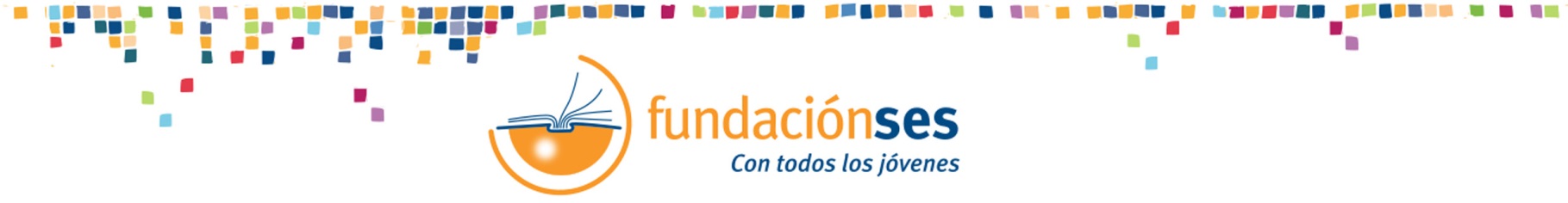 SEMINARIO

El desarrollo de las competencias transversales y socioemocionales a lo largo del ciclo de vida: desde la dimensión experimental hacia la incorporación en políticas públicas.
Análisis de las propuestas pedagógicas actualmente aplicadas en los países participantes y en los diferentes contextos educativos.
Bogotá - Abril 25 y 26 de 2017
1
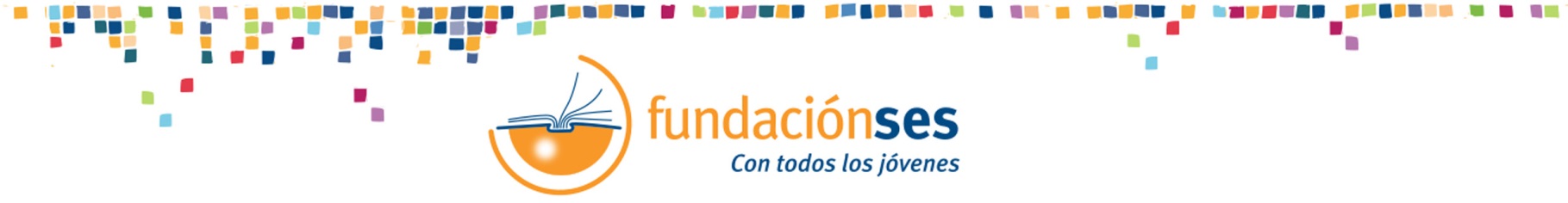 PRESENTACION

1-Características Generales: de la presentación y de las iniciativas.
2-Análisis de los Marcos Conceptuales y de los dispositivos pedagógicos y didácticos. 
3- Algunas innovaciones encontradas.
4- Desafíos e interrogantes.
2
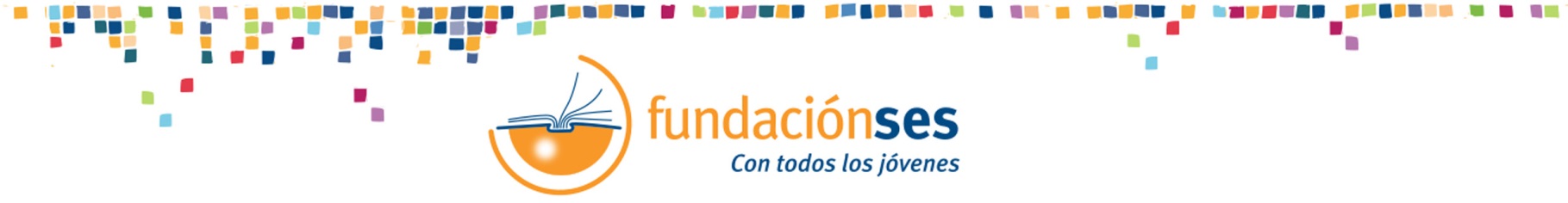 ANALISIS DESARROLLADO: ALCANCES Y LIMITACIONES
Se analizaron el conjunto de materiales presentes en la plataforma Virtual de la MESACTS, lo sucedido en los 3 Talleres Virtuales, intercambios vía mail y reuniones por Skype con algunos de los países.
Los países con los que se trabajó fueron: Argentina, Chile, Perú, Colombia, México, Costa Rica, El Salvador, Paraguay, en sus distintos programas e intervenciones sobre CTSE.
No se trata de un análisis comparado.
Los alcances del mismo responden a la existencia, en los medios mencionados, de la información y no necesariamente responden a la totalidad de las acciones que cada país desarrolla. También a los tiempos.
Se trata de un análisis preliminar que invite y provoque la reflexión conjunta de los aquí presentes.
3
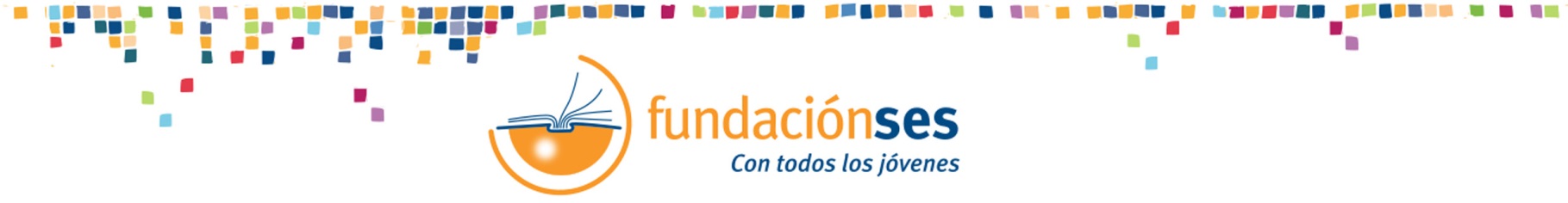 CARACTERISTICAS GENERALES - TIPOS DE PROPUESTAS PEDAGÓGICAS.
En todos los casos las propuestas pedagógicas responden claramente a las necesidades, demandas y situaciones del contexto país. 
Distinguimos 2 tipos de propuestas pedagógicas:
Las que se enmarcan en  diferentes sistemas educativos (educación primaria, secundaria y técnico profesional). (Chile, Perú, Colombia, México (ConstruyeT), Argentina)
Las que se enmarcan en las políticas de Empleo y en los Programas  Nacionales de Formación para el Trabajo. (Dependientes de diferentes estructuras ministeriales): Programa Tenonderá (Dirección de políticas sociales  de Paraguay), Programa Jóvenes con Todo ( Secretaría Técnica de Planificación de la Presidencia y el INJUVE en El Salvador), Programa Empléate (Secretaría de Empleo del  MINISTERIO DE TRABAJO., Programas jóvenes en Acción Colombia Departamento de Prosperidad Social, Pograma Más Capaz (desde el Sence de Chile), Programa Jóvenes con más y Mejor Trabajo (Secretaría de Empleo del Ministerio de Trabajo de Argentina)
4
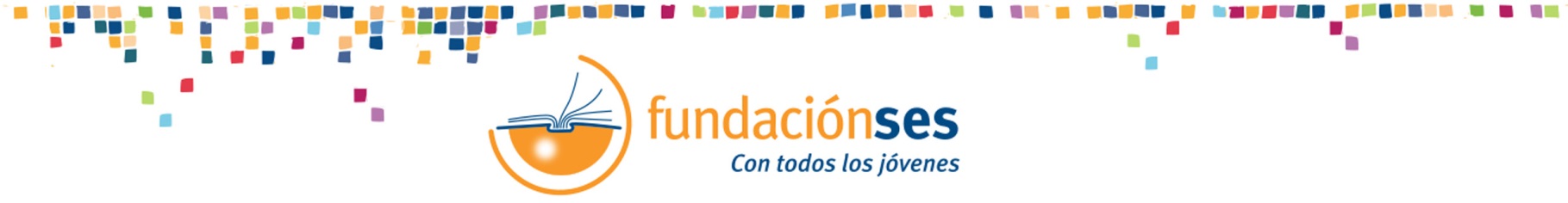 PRINCIPALES DIFERENCIAS ENTRE LOS TIPOS DE PROPUESTAS PEDAGOGICAS
El tiempo para los cambios propuestos en relación al aprendizaje e incorporación de las CTSE…Largo-plazo y mediano/corto plazo.(540 hs Perú, 64 hs El Salvador)
El énfasis en la Ciudadanía, la paz, la mejora en el clima escolar, etc  en términos de aprendizajes a lo largo de la vida (la selección y hasta el nombre de las competencias elegidas) diferentes a la formación relacionada con el mundo del trabajo, tanto en empleabilidad como en emprendedorismo.
El énfasis en el tipo de negociación con los actores intervinientes en cada caso.(hacia el interior del Sistema educativo y su comunidad, hacia el mercado y los actores privados)
Las características de la población destinataria.
El tiempo de desarrollo y el alcance de las experiencias.
5
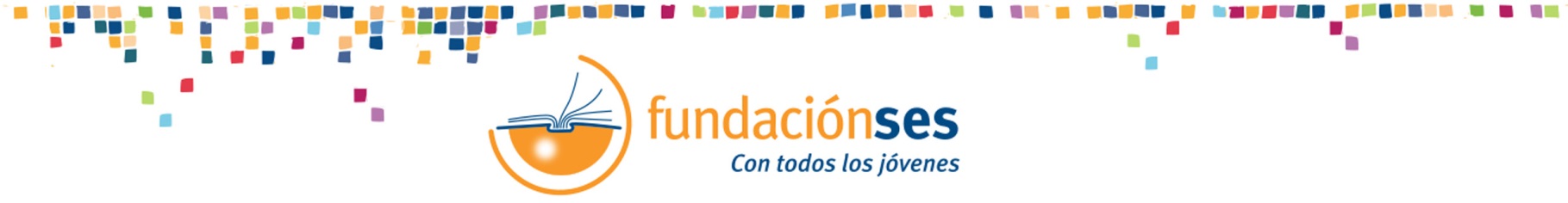 LOS ASPECTOS COMUNES
La existencia de diagnósticos previos y base de las propuestas pedagógicas.
La incorporación de la formación de los formadores/facilitadores. 
La integralidad de la formación.
El desarrollo de materiales didácticos relacionados con los docentes, facilitadores, tutores, destinatarios, etc.
La necesidad de llevar a escala las propuestas. Problemas en la descentralización
El déficit en los sistemas de evaluación de las competencias en relación a la escala y los interrogantes que este tema conlleva.(excepto Perú y Colombia).
La necesidad de la certificación. (excepto el avance en este punto de Chile). ¿Quiénes, cómo y para qué la certificación.
La participación de las OSCs desde distintos roles y funciones.
Las dificultades interministeriales e interdisciplinarias.
6
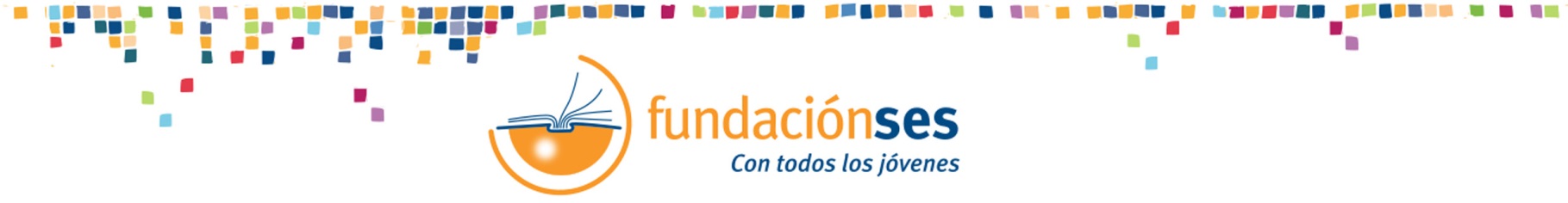 2- MARCOS CONCEPTUALES Y DISPOSITIVOS PEDAGOGICOS.
CHILE: Educación Primaria (8 años) y Secundaria (4 años), los 2 últimos en 2 especialidades: Científico-Humanística y Técnico Profesional.
Las bases curriculares se definen a nivel nacional del ME –implementación diferente en región/departamento.
En la EMTP desde el 2016 se implementan nuevas bases curriculares que incorporan la CTSE a través del módulo de Empleabilidad y Emprendimiento obligatorio. 
En la actualidad revisión de bases curriculares para incorporar en las 2 especialidades la asignatura PROYECTO (como marco de aplicación de conocimientos usando las competencias). Enfoque hacia el desempeño. 
Dificultades en la continuidad de las CTSE en el nivel superior. (Marco de Cualificaciones para que sirva de nexo).
7
x
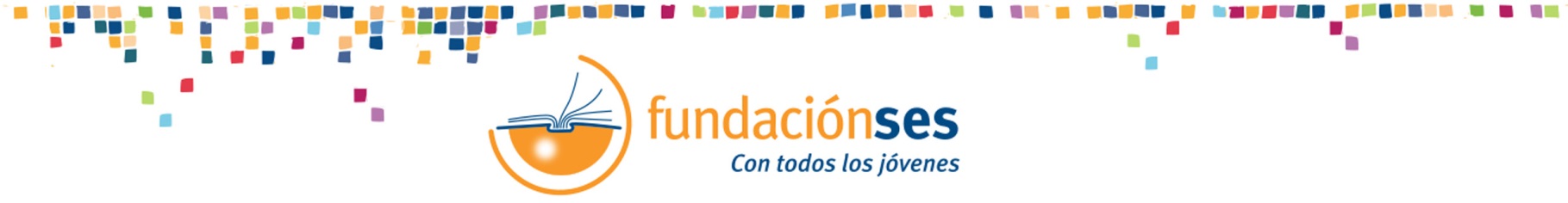 PERU.
El Ministerio de Educación de Perú aprobó reforma curricular para la educación inicial, primaria, secundarias y otras modalidades educativas (especial, etc-  Esta reforma pone énfasis en desarrollo de CSE y transversales.
En Primaria: 9 áreas curriculares que permiten la integración de los aprendizajes por competencias. el área curricular Persona  Social, Las Competencias son 1) IDENTIDAD, 2) CONVIVE Y PARTICIPA DEMOCRÁTICAMENTE: 3)CONSTRUYE INTERPRETACIONES HISTÓRICAS 4) GESTIONA RESPONSABLEMENTE EL ESPACIO Y EL AMBIENTE5) GESTIONA RESPONSABLEMENTE LOS RECURSOS ECONÓMICOS- 
En Secundaria: El año próximo. Experiencia Piloto CAJAMARCA (para validar el enfoque del área de Educación y Trabajo que están proponiendo- Utlización de estrategia didáctica: Proyectos productivos o sociales a elección de los alumnos. Cuentan con un sistema de evaluación cuya valoración es por niveles y grados de incorporación de competencias.
Formación/promoción Docente: Se cuenta con rúbricas de evaluación del desempeño del docente en el aula. Esta evaluación es un requisito para ejercer la carrera. Dentro de los 3 componentes de esta evaluación 2 se relacionan con su desempeño en la promoción de las CSE.
8
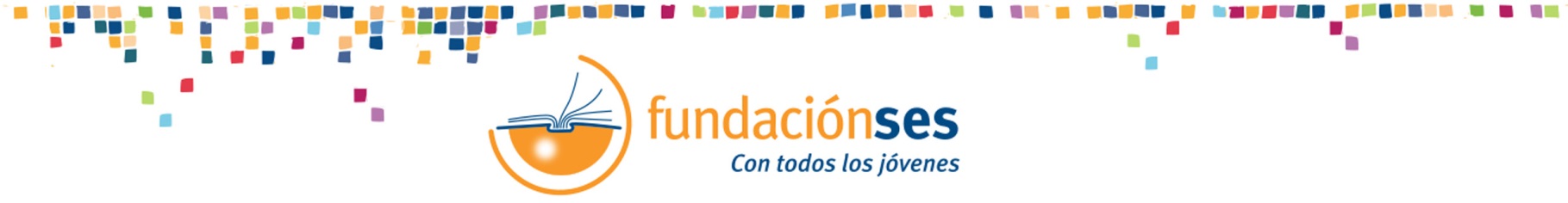 COLOMBIA
Desde el año 2004 estableció estándares para la formación para la ciudadanía. En el marco de sus proyectos de calidad el Ministerio de Educación desarrolla el programa de formación de competencias ciudadanas para el nivel primario y secundario.  En éstas se reconocen las CTSE.
Esta formación se desarrolla articuladamente en los cinco ambientes escolares:  1) gestión institucional, 2) instancias de participación, 3) aula de clase, 4) proyectos pedagógicos y  5) tiempo libre.
Educación descentralizada. El Ministerio orienta y las secretarías de Educación  departamentos y municipios elaboran su estrategia pedagógica.
También en 2016 se construyeron orientaciones para la implementación  de la cátedra de la paz.
Las competencias ciudadanas en la gestión institucional: se están realizando esfuerzos con acciones para mejorar la convivencia escolar, fortalecer la participación de diferentes actores en la toma de decisiones de la escuela, la participación estudiantes en el gobierno escolar.
9
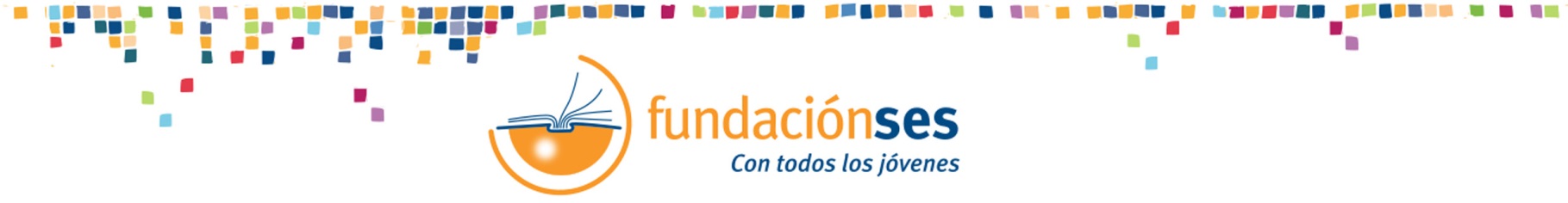 MEXICO: 
Subsecretaría de Educación Media Superior de México - Ministerio de Educación-Programa CostrúyeT. Construye-T destinado a  docentes y estudiantes de subsistemas educación media superior (autónoma, estatales y federales).
El programa Promueve el desarrollo de 18 habilidades socioemocionales AUTOCONCIENCIA,  AUTORREGULACION (Manejo de emociones, Postergación de la gratificación, Tolerancia a la frustración), DETERMINACION (Motivación de logro, Perseverancia, Manejo del estrés), CONCIENCIA SOCIAL (Empatía, Escucha activa, Toma de perspectiva), RELACIÓN CON LOS DEMÁS (Asertividad, Manejo de conflictos interpersonales, COMPORTAMIENTO PROSOCIAL, TOMA DE DECISIONES RESPONSABLES (Generación de opciones, Pensamiento crítico).
Tres componentes o estrategias didácticas: (basadas en la formación virtual)
1. Formación de directivos y docentes (talleres Virtuales y Cursos en línea, apoyo de expertos)
2. Gestión del ambiente escolar: Depende de cada escuela. Proyectos juveniles, convivencia…..
3. Elaboración de materiales prácticos e innovadores para desarrollar CTSE y mejorar el ambiente en el aula y la escuela. Integran las CTSE al currículo académico.
No cuentan con sistemas de evaluación.
10
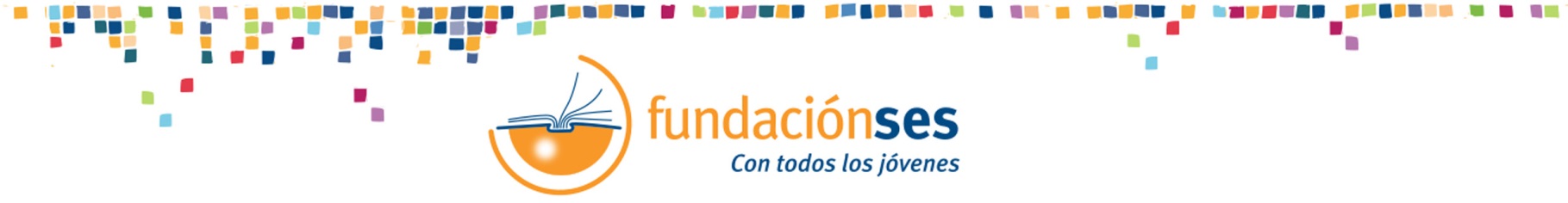 ALGUNOS ASPECTOS A DESTACAR.

La existencia de áreas o asignaturas específicas para trabajar el conjunto de CTSE y de alguna manera su relación con el mundo del trabajo: Ej: Proyecto en Chile o el área de Educación y trabajo. (ruptura del paradigma educativo). /Experiencias relacionadas con la formación ciudadana, la mejora del ambiente escolar, las CTSE con un enfoque hacia las habilidades a lo largo de la vida.
La utilización de las TICs para la formación de formadores. (México)
Considerar diferentes ambientes  de aprendizaje de las competencias: Aula, fuera del aula, la inclusión de las familias.(Colombia)
El desarrollo de metodologías  y sistemas de evaluación aplicando métricas y niveles diferenciados….Rúbricas.
Evaluación del desempeño docente como requisito para ejercer la carrera.
El trabajo interministerial (la generación de puentes entre Sistema Educativo y Trabajo (SENCE). Chile Valora (Tripartita)…Marco de Cualificaciones Técnico Profesional.
11
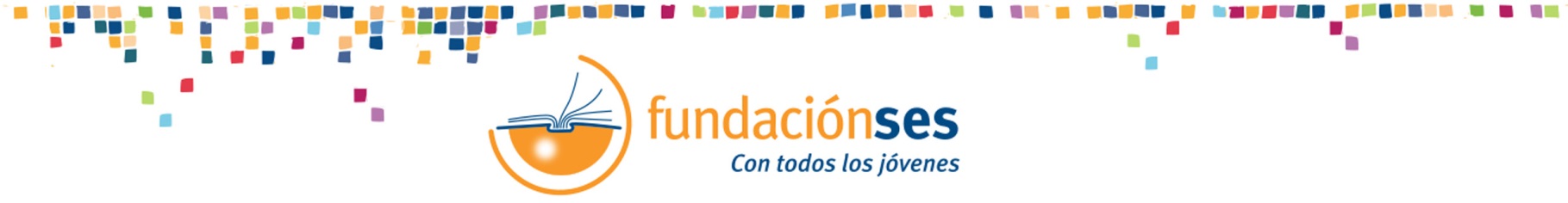 2- MARCOS CONCEPTUALES Y DISPOSITIVOS PEDAGOGICOS.
Las que se enmarcan en las políticas de Empleo y en los Programas  Nacionales de Formación para el Trabajo. (Dependientes de diferentes estructuras ministeriales):
PARAGUAY: desde la Dirección de Políticas Sociales.
Tekoporá: de transferencias monetarias con corresponsabilidad, y  acompañamiento socio familiar.   
Tenonderá de promoción social e inclusión social de familias en condiciones de pobreza.  Este último programa es el que introduce las CSE y transversales. Lo interesante en este caso  es que aborda a la familia, es decir a adultos, donde principalmente los titulares son mujeres (75%).
El programa tiene un componente de fortalecimiento de las capacidades productivas de las familias a través de capacitación, asistencia técnica/acompañamiento, y  un componente de transferencia económica no reembolsable para apoyar el emprendimiento.  En total son 24 meses  de intervención con la familia.
12
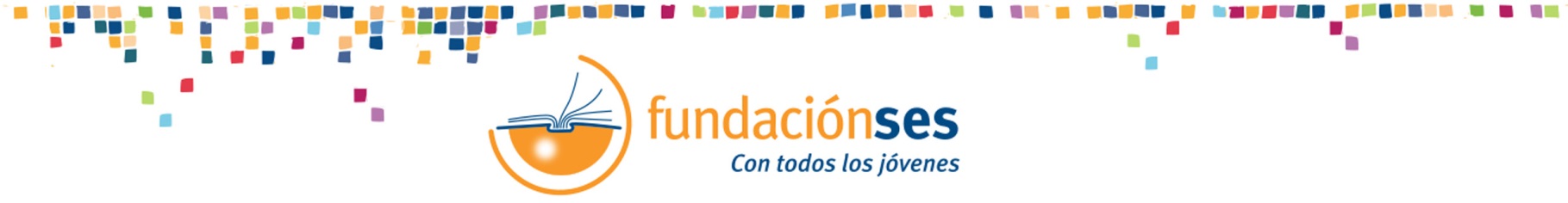 La capacitación se basa en el  desarrollo humano: 1-Plan de vida, 2- una actividad de fortalecimiento de la autoestima, 3-un módulo de desarrollo del negocio, 4-un módulo de educación financiera. 5- Perfil de negocio, proyecto presentado y reciben una transferencia económica. 
Pueden capacitarse también en otras líneas como liderazgo, resiliencia, etc…
La metodología se basa en aprender haciendo (organización familiar, negociación para ver tipo de proyecto, etc…). El emprendimiento se basa en la demanda local.
Faltan RRHH formados en el campo. Desafío- Formación de formadores.
Los desafíos son tener una guía familiar y empresarial, sistematizar la formación, aumentar la intensidad del acompañamiento y asistencia técnica. 
Se define al programa en permanente construcción. Inició en 2014 y a la fecha alcanza a 2500 familias.
13
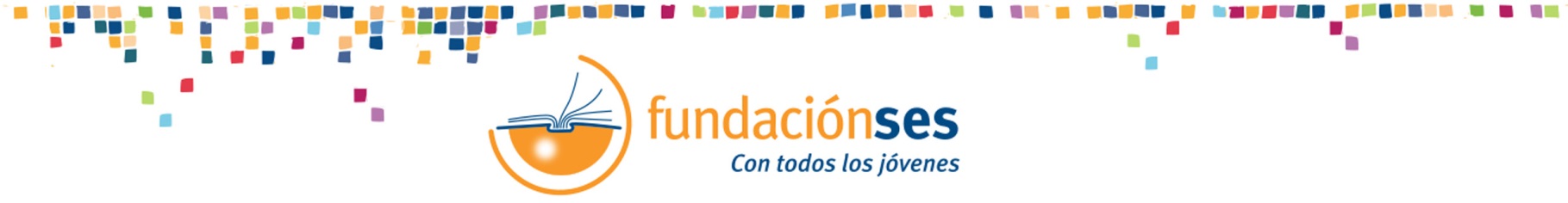 EL SALVADOR: Desde Secretaría Técnica de Planificación de la Presidencia en conjunto con el INJUVE .
Programa Jóvenes con Todo: Programa de empleo  y empleabilidad juvenil, destinado a jóvenes 15 a 29 años, con oportunidades económicas pero con graves problemas de violencia y riesgo en el país, municipios con alta tasa de migración a Estados Unidos y que concentran población joven. Sus componentes: 
Módulo inicial sobre Competencias para la vida y para el trabajo. (64 hs). 16 sesiones.
Competencias: Gestionar el desarrollo personal, Comunicar con efectividad, Identificar oportunidades, Pensar y actuar de manera creativa, Traducir ideas en un plan de acción, Trabajar de manera colaborativa, Actuar con iniciativa,  Adaptación al cambio.
Derivaciones: Empleo: intermediación y orientación laboral, primer empleo. (con MT)
Empleabilidad: pasantías,  Formación técnica profesional, Reinserción educativa en Modalidades Flexibles.(Sistema Educativo)
Emprendimiento: desarrollo emprendimientos y capital semilla.(CONAMYPE).
No cuenta con un sistema de evaluación de competencias.
14
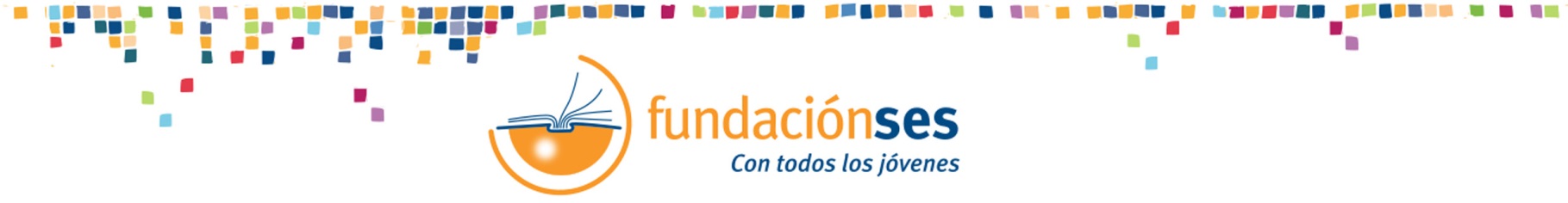 COSTA RICA:  desde Secretaría de Empleo del Ministerio de Trabajo.
Programa Empléate: Es una alianza Público-Privada destinado a jóvenes que no estudian ni trabajan. Alinear oferta formativa según la demanda ocupacional insatisfecha.
Estimular contratación (incentivos sector productivo). 
Se desarrolla a través de Centros de Formación: como requisitos; carta de entendimiento, por proyecto de capacitación incorporando Competencias para el Mundo del Trabajo, entendidas como un proceso de formación continuo y simultáneo al de la formación técnica/ocupacional; Solicitud Formación de Formadores para incluir en los centros los módulos de trabajo establecidos EMPLEATE; Disponer de Formadores s/ perfiles definidos y Aplicar instrumentos SME definidos por el programa.
Competencias que desarrolla/acordadas con el Sector Empresario.
Competencias personales: Autoconocimiento/autoconfianza, manejo de emociones, pensamiento crítico, pensamiento creativo, toma de decisiones, 
Competencias sociales: Organización y planificación, comunicación, trabajo en equipo, resolución de conflictos/negociación, respeto, manejo y ampliación de capital social.
Cuenta con un sistema de evaluación de competencias a través de rúbricas y un sistema de evaluación del programa.
15
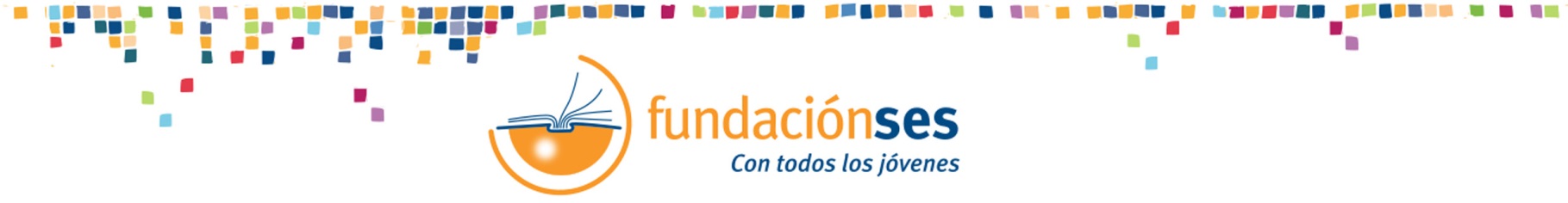 CHILE: 
Programa Más Capaz: SENCE. Ministerio de Trabajo.
Apoya el acceso y permanencia de la población vulnerable en el mundo laboral a través de formación en oficios de alta demanda. Los cursos duran entre 180 y 300 horas e incluyen clases teóricas y prácticas que mejoran las competencias laborales de mujeres, jóvenes y personas en situación de discapacidad.
Brinda además Subsidio de alimentación y/o transporte por día asistido a clases, Cuidado infantil de niños/as menores de 6 años,  Seguro de accidentes y Apoyo en la búsqueda de trabajo.
También intermediación laboral, apoyo sociolaboral personalizado, nivelación y continuidad de estudios.
NOTA: No tuvimos acceso a los materiales didácticos ni pudimos tener Skype.
16
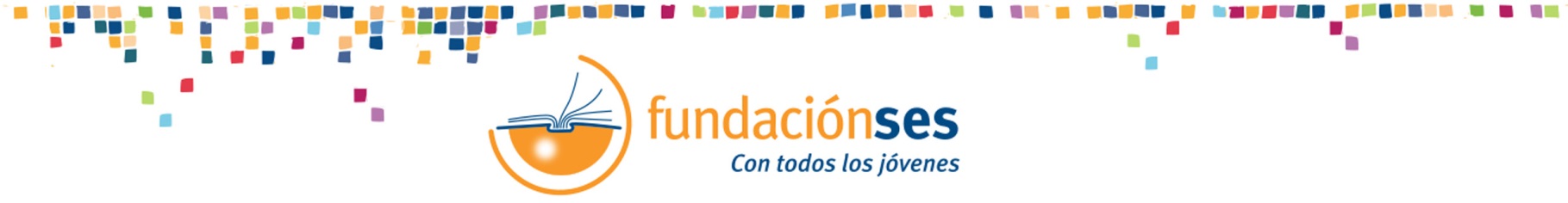 COLOMBIA. Departamento para la Prosperidad Social.
Programa Jóvenes en Acción:busca incentivar y fortalecer la formación de capital humano de jóvenes, mediante un modelo de transferencias monetarias condicionadas-TMC, que permita el acceso y permanencia en la educación y el fortalecimiento de competencias transversales.
Destinado a jóvenes en condición de pobreza y vulnerabildiad (16-18 años, víctimas de conflicto armado, jóvenes con medida de protección, comunidades indígenas).
Habilidades para la vida: aptitudes necesarias que le permitan y facilitan la inserción social y laboral, complementario con formación académica. 
Destrezas que se desarrollan en los talleres habilidades para la vida: autoconocimiento/autoestima/autoconfianza, resiliencia/manejo de emociones, toma de decisiones/iniciativa, Gestión del tiempo/Responsabilidad/Trabajo en equipo, Actitud en el trabajo/Liderazgo, Perseverancia/Proyecto de Vida, Adaptabilidad/Empatía
Diseño Curricular de 3 módulos del componente de HpV: virtual (plataforma del SENA), presencial y vivencial (voluntariado, servicio social, proyecto comunitario). 
Existen 3 programas nacionales: Ingreso Social, Jóvenes en Acción y Enrútate-TÚ. Se llevó a cabo un l proceso participativo de priorización de las habilidades blandas realizado con diferentes actores locales en 11 municipios del país; se desarrollaron  los instrumentos cuantitativos de medición de las mismas y un  proceso de validación de las escalas de medición.
17
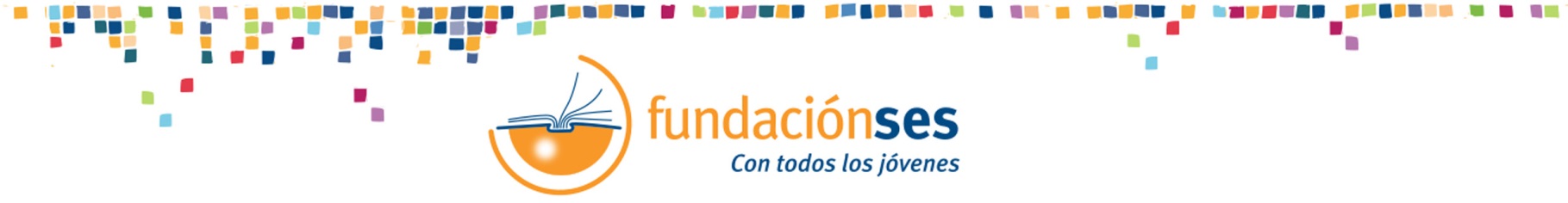 ALGUNOS ASPECTOS A DESTACAR

La diversidad y originalidad de las herramientas didácticas y materiales para la formación de facilitadores, de los jóvenes, etc. 
La familia como unidad de intervención (Paraguay).
El diseño y la implementación interministerial.(ES).
La presencia del Subsidio al joven y/o a las familias.(ES, CR, P, C, Chile).
La duración promedio de desarrollo modular de las CTSE es de 76 hs.
La definición de la iniciativa Público/ Privada. (CR y los criterios de selección de las instituciones de Formación como condición.
La existencia de sistemas de cuido (Chile).
El pasaje de las transferencias condicionadas a la inclusión de desarrollos que incluyen CTSE.
La evaluación presente (tanto a nivel de Rúbricas como métricas).
18
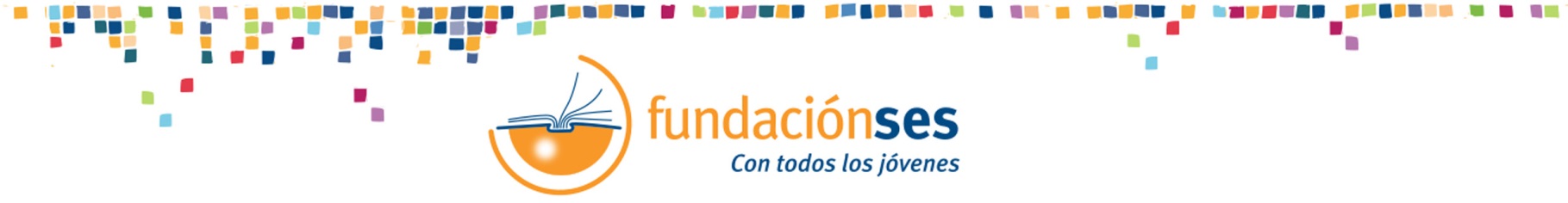 4-ALGUNAS PREGUNTAS E INTERROGANTES PARA EL DEBATE.
-¿Competencias, capacidades, habilidades,?. Podremos encontrar acuerdos en el tipo de competencias en función de los objetivos de aprendizaje.
-¿Cómo evaluarlas?.
-Alcanza con evaluar las CTSE o es necesario contar con otros procesos de evaluación en función de los tipos de programas?
¿Cómo podemos contribuir a las estrategias interministeriales e intersectoriales?. El lugar del Empresariado?
¿Qué otros países y o experiencias deberían ser parte de la MESACTS?
¿Cuáles  son los costos y beneficios sociales y privados de los programas que incluyen este tipo de CSTE?
19